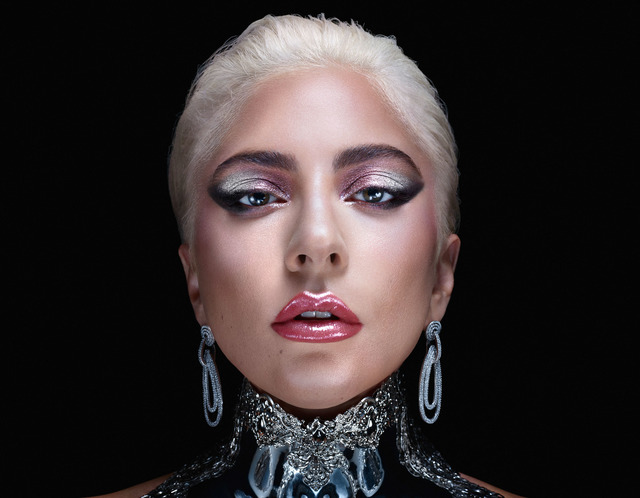 レディ・ガガ
ハーフアンドハーフ
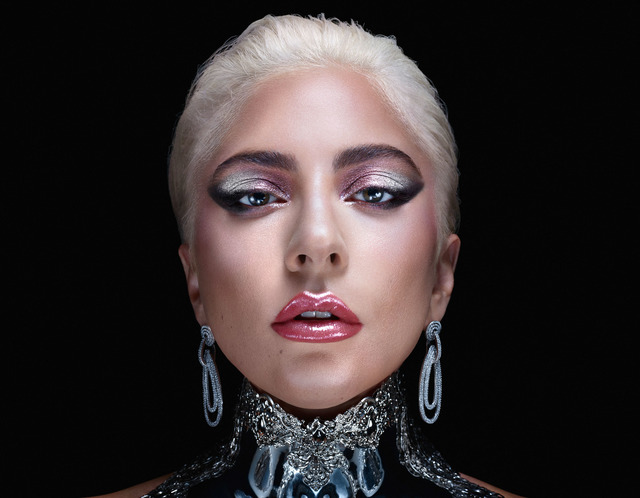 レディ・ガガ
ハーフアンドハーフ
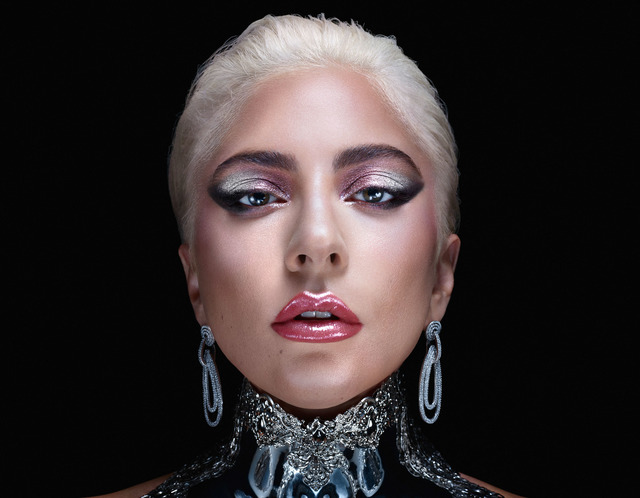 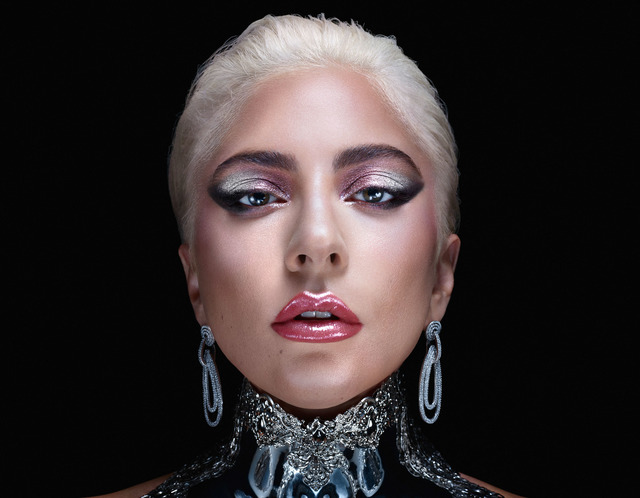 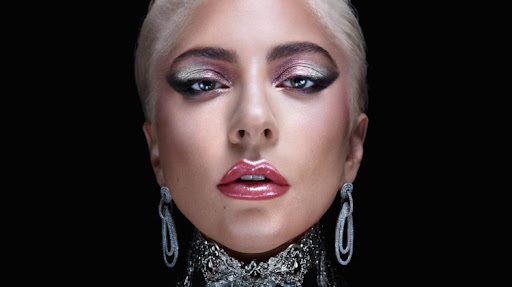